Mannerheimin Lastensuojeluliitto
Esiintyjän nimi | 5.7.2021
Mannerheimin Lastensuojeluliitto
Avoin, vaikuttava, valtakunnallinen kansalaisjärjestö, joka edistää lasten, nuorten ja lapsiperheiden hyvinvointia.
MLL:n tahtotila: Suomi on lapsiystävällinen yhteiskunta, jossa lapsen etu asetetaan etusijalle ja jossa lapset ja nuoret voivat hyvin.
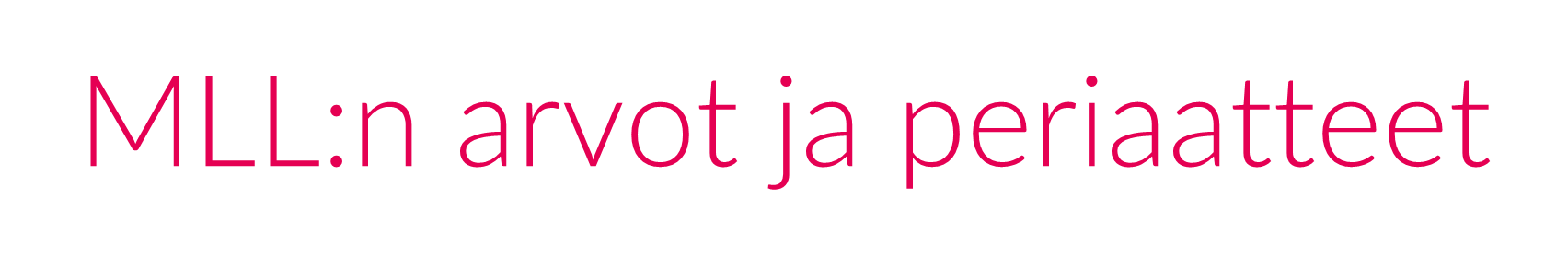 PERIAATTEET
Avoimuus 
Ilo
Kumppanuus
Osallisuus
Arjen arvostus
ARVOT
Lapsen ja lapsuuden arvostus
Yhteisvastuu
Inhimillisyys
Yhdenvertaisuus
Me olemme MLL!
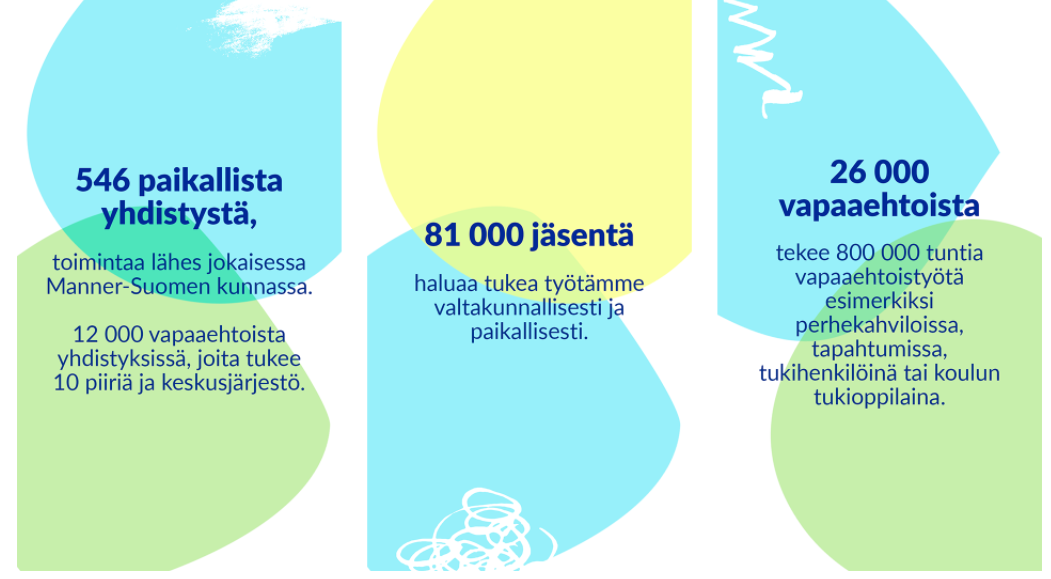 [Speaker Notes: MLL perustettu v. 1920. Perustajat: Carl Gustaf Emil Mannerheim, Sophie Mannerheim, Arvo YlppöErik Mandelin. Suojelijat: tasavallan presidentti Sauli Niinistö ja rouva Jenni Haukio
Käytä MLL:n yleisesittelydioja, jos haluat esitellä koulutuksessa liiton toimintamuotoja tarkemmin
Henkilöjäseniä n. 81 000, paikallisyhdistyksiä 546, piirejä 10, keskusjärjestö]
MLL
Tarjoaa innostavan ja arvostavan osallistumisympäristön vapaaehtoistoiminnalle lasten, nuorten ja perheiden kanssa. 
Tukee lapsia, nuoria ja vanhemmuutta
Vaikuttaa lasten, nuorten ja perheiden hyväksi
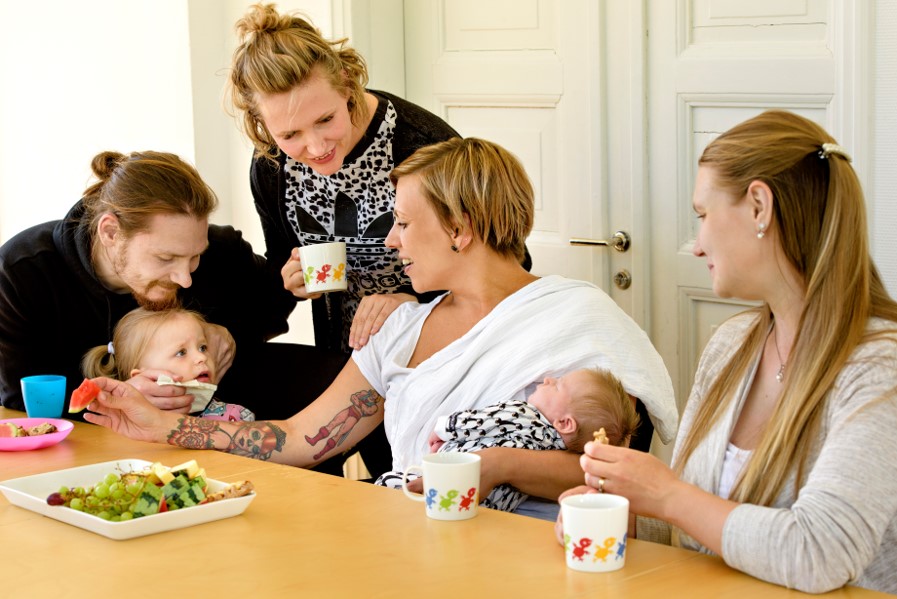 [Speaker Notes: MLL perustettu v. 1920. Perustajat: Carl Gustaf Emil Mannerheim, Sophie Mannerheim, Arvo YlppöErik Mandelin. Suojelijat: tasavallan presidentti Sauli Niinistö ja rouva Jenni Haukio
Käytä MLL:n yleisesittelydioja, jos haluat esitellä koulutuksessa liiton toimintamuotoja tarkemmin
Henkilöjäseniä n. 81 000, paikallisyhdistyksiä 546, piirejä 10, keskusjärjestö]
Meidän yhdistys
Kertokaa paikallisyhdistyksestänne ainakin nämä: 
Kuka on puheenjohtaja, yhteystiedot
Miten jäseneksi liitytään ja mikä on jäsenmaksu ja mitä jäsenetuja tarjoatte
Mitä toimintaa yhdistys järjestää
Millaisia vapaaehtoistehtäviä on tarjolla ja keneen voi ottaa yhteyttä, jos haluaa tulla mukaan
Poista tämä ja lisää yhdistyksen logo! Täytä diaan tarvittavat tiedot.
MLL:n piirien toimintamuotoja
Tukihenkilötoiminnan eri muodot (perhekummit, lasten ja nuorten kaverit, maahanmuuttajaäitien ystävät)
Lastenhoitotoiminta
Vertaisryhmät, avoimet kohtaamispaikat, erilaiset hankkeet jne.
MLL- tietoa, tukea ja toimintaa valtakunnallisesti
Lasten ja nuorten puhelin ja nettipalvelut
Vanhempainnetti, puhelin ja chat
Nuortennetti
Tukioppilastoiminta
Mediakasvatus- ja kiusaamisen vastaiset aineistot, materiaalia vaikuttamistyöhön
Pitkä historia ja vahvat juuret
Perustettu 1920
Perustajat: Sophie Mannerheim, Erik Mandelin, Arvo Ylppö ja Carl Gustaf Emil Mannerheim
Suojelijat: tasavallan presidentti Sauli Niinistö ja rouva Jenni Haukio
Merkittävin alkuvuosien saavutus: neuvolatoiminnan käynnistäminen
Vahvasti mukana tässä ajassa
Leikkipankki (leikkipankki.fi)
Aikaseikkalu (aikaseikkailu.fi)
Haluanko vanhemmaksi –sivusto (https://www.mll.fi/haluanko-vanhemmaksi/)
Nuorisoneuvola (https://www.mll.fi/nuorisoneuvola/)
Onko lasten, nuorten ja perheiden hyvinvointi sinulle tärkeää? Haluatko vaikuttaa paikkakuntasi lapsiperheitä koskeviin asioihin?Haluatko toimia mukavassa porukassa?Haluatko tehdä hyvää?Jos vastasit johonkin näistä kysymyksistä kyllä – tervetuloa mukaan joukkoomme!
Kiitos!
Jos haluat auttaa
Ryhdy kuukausilahjoittajaksi
Tule vapaaehtoiseksi
Liity jäseneksi
www.mll.fi/tue
MLL-videoita esittelyihin
Onneksi meillä on lapset
Tervetuloa MLL:n perhekahvilaan
Tule vapaaehtoiseksi perhekahvilaan
Millaista on olla lapsi?